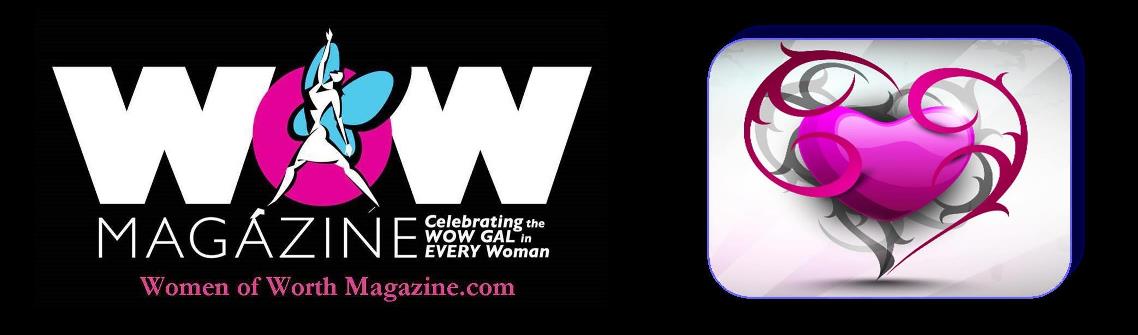 THANK YOU !!! TO All ourwonderful sponsorsof our 5 year anniversary Wow Gal Celebration
Our 
Platinum 
Sponsor
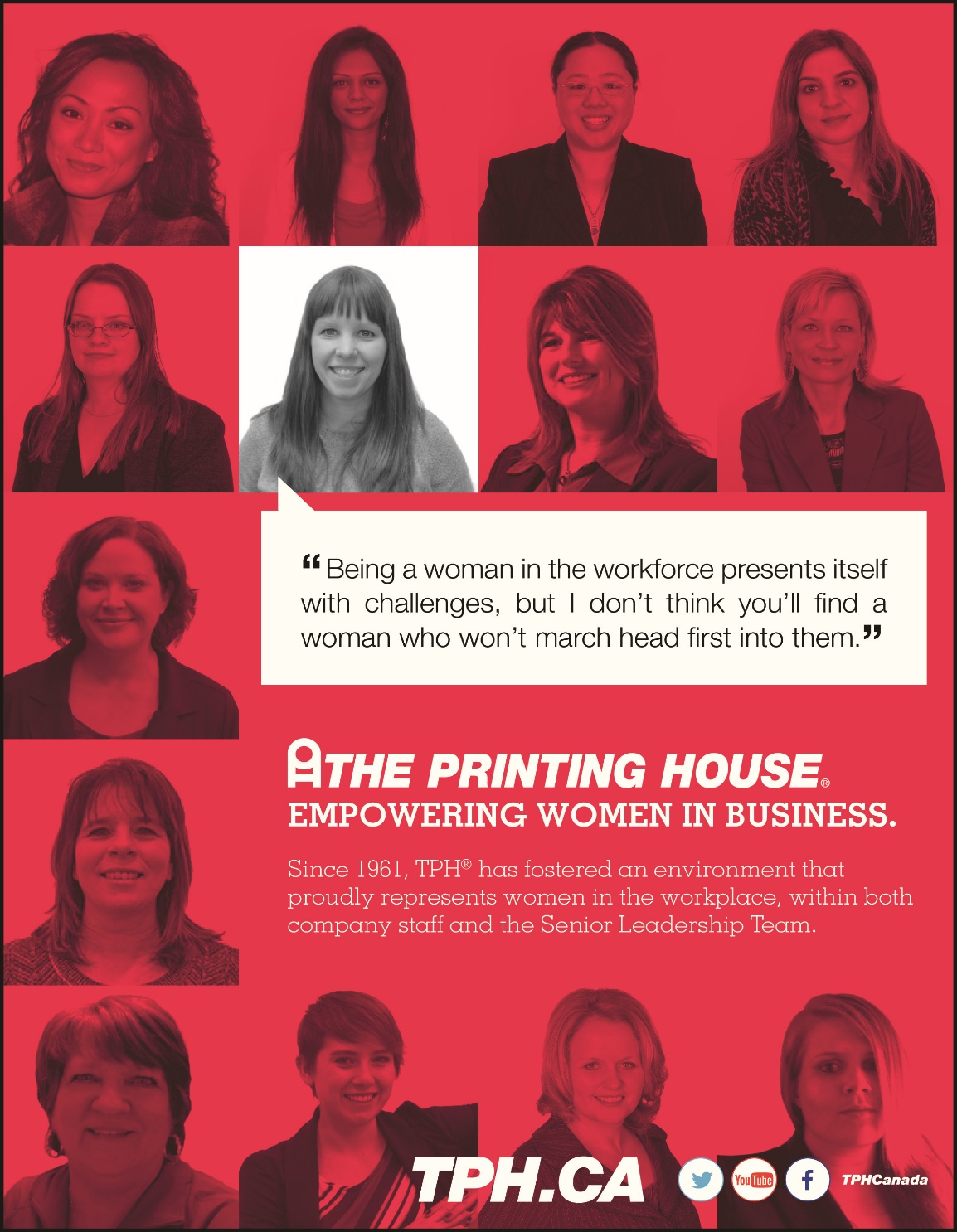 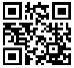 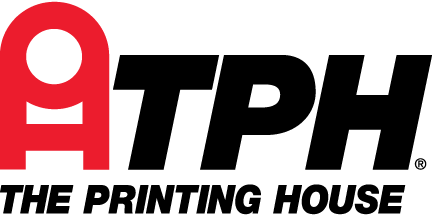 Our 1st Gold Sponsor
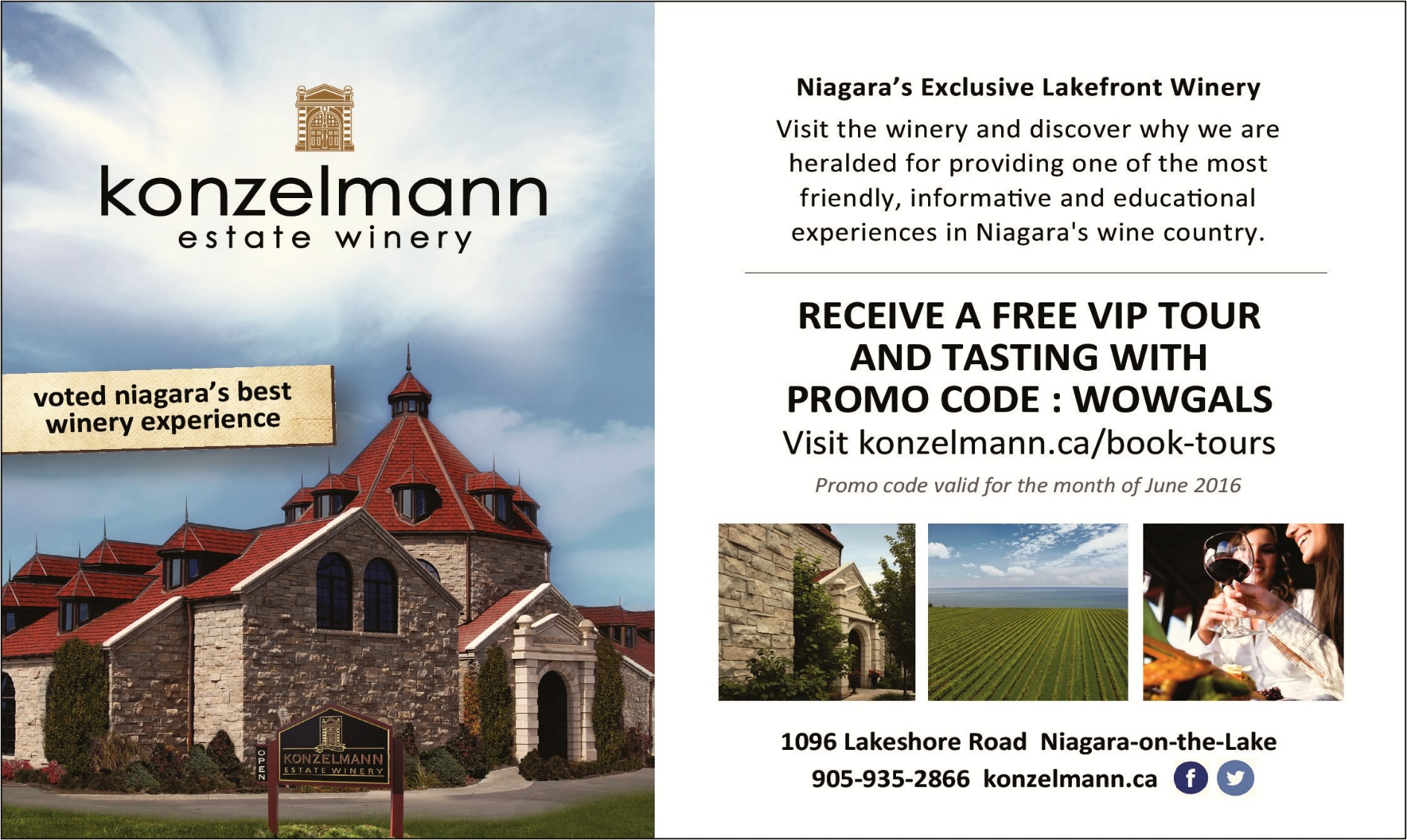 Our 2nd Gold Sponsor
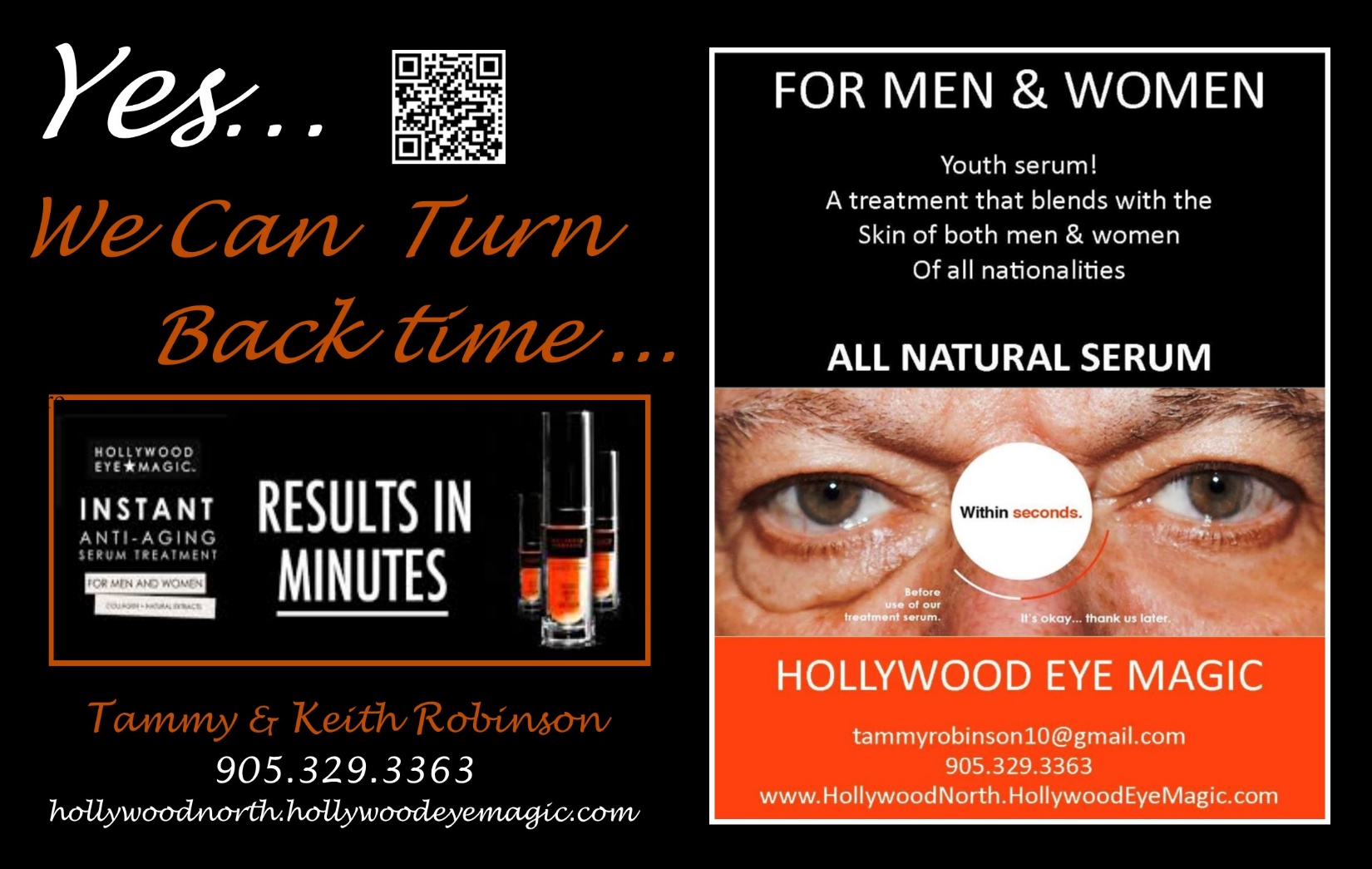 Our Silver Sponsor
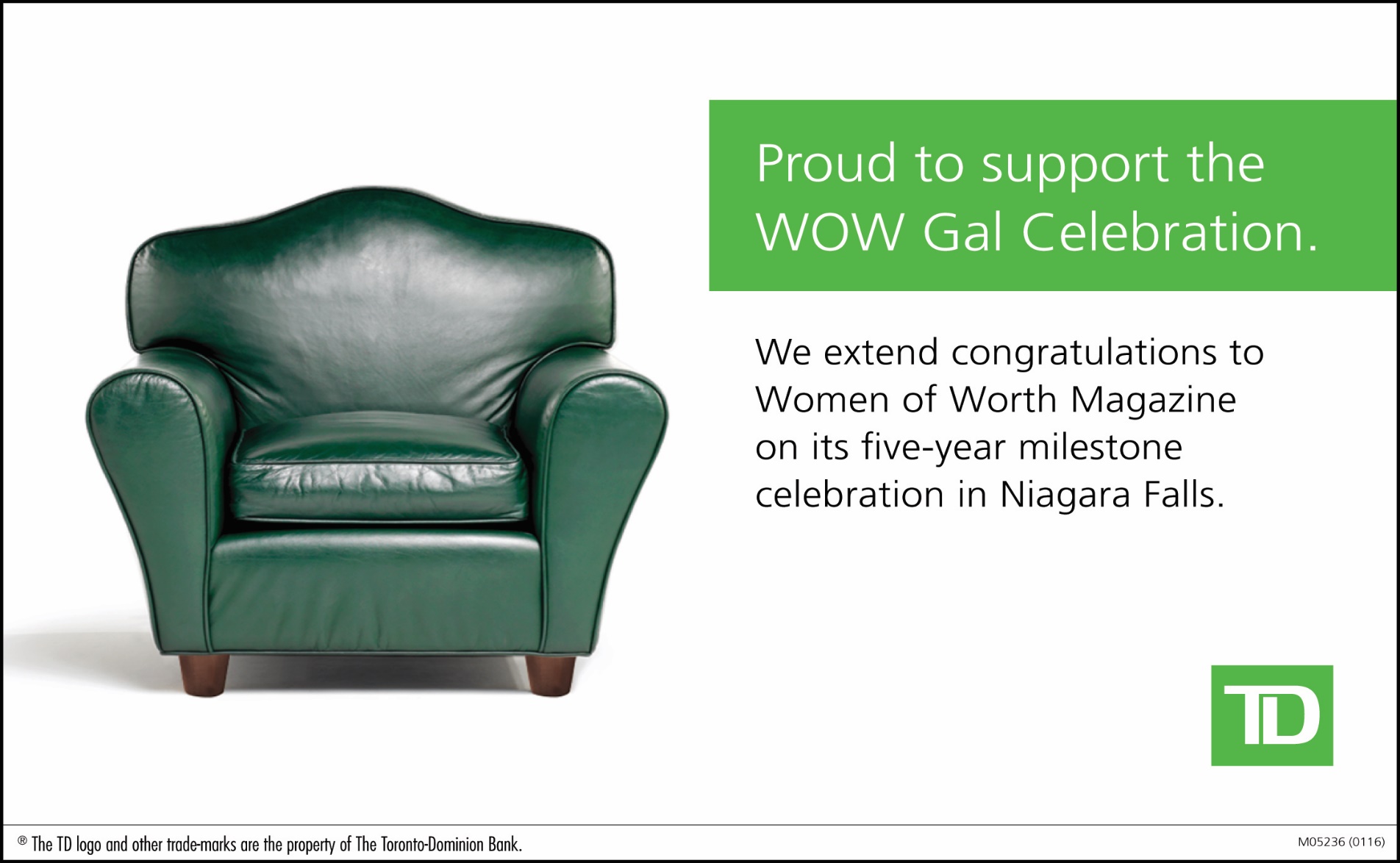 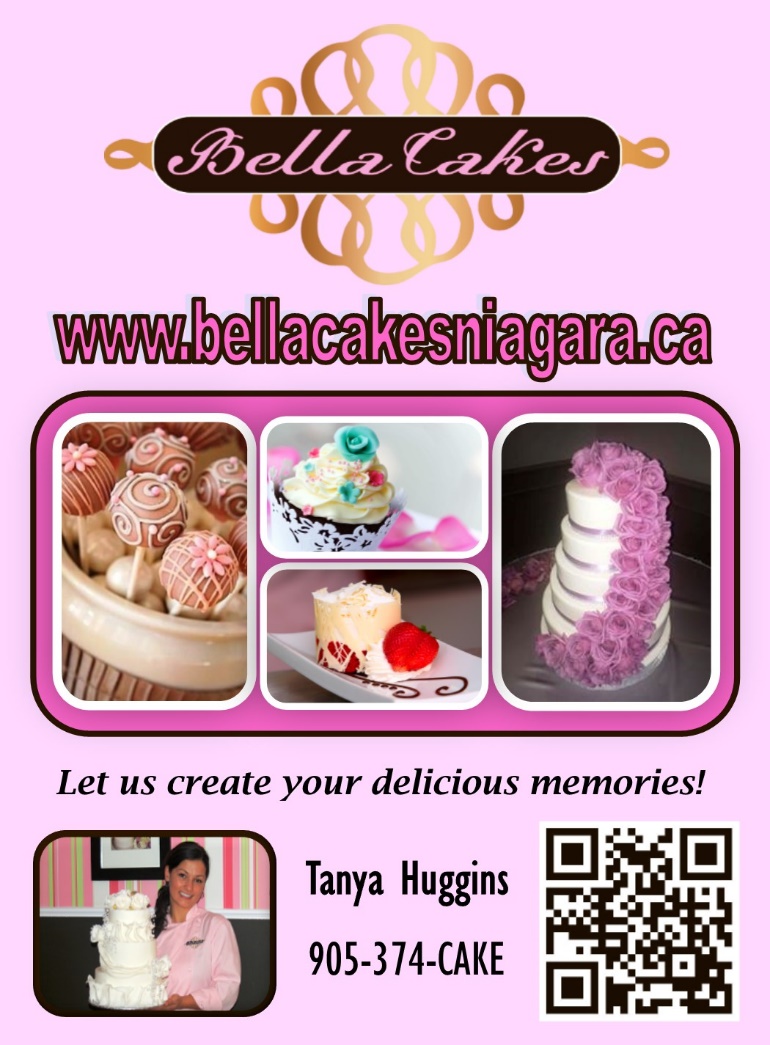 Our
 Bronze
Sponsor
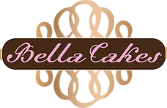 She Is Amazing
Sponsors
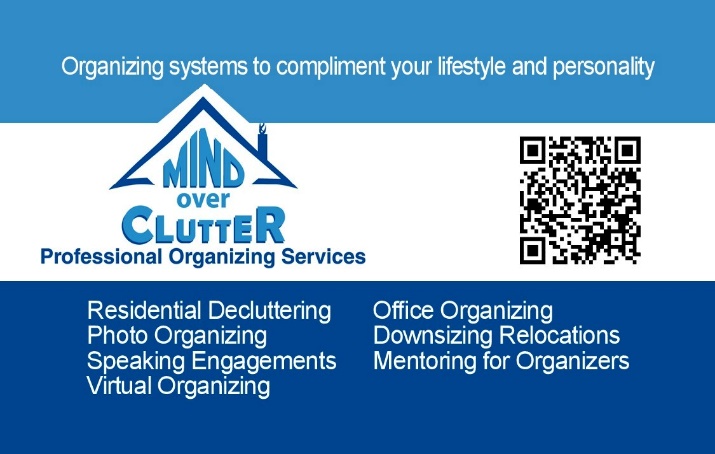 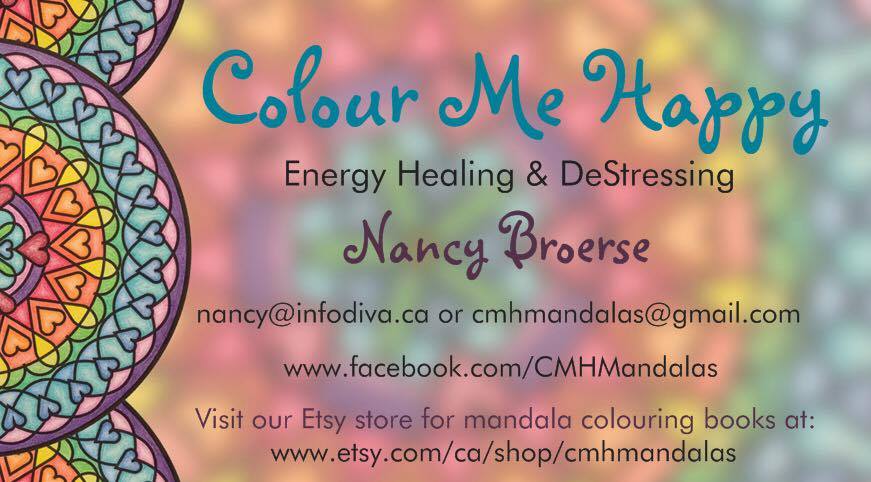 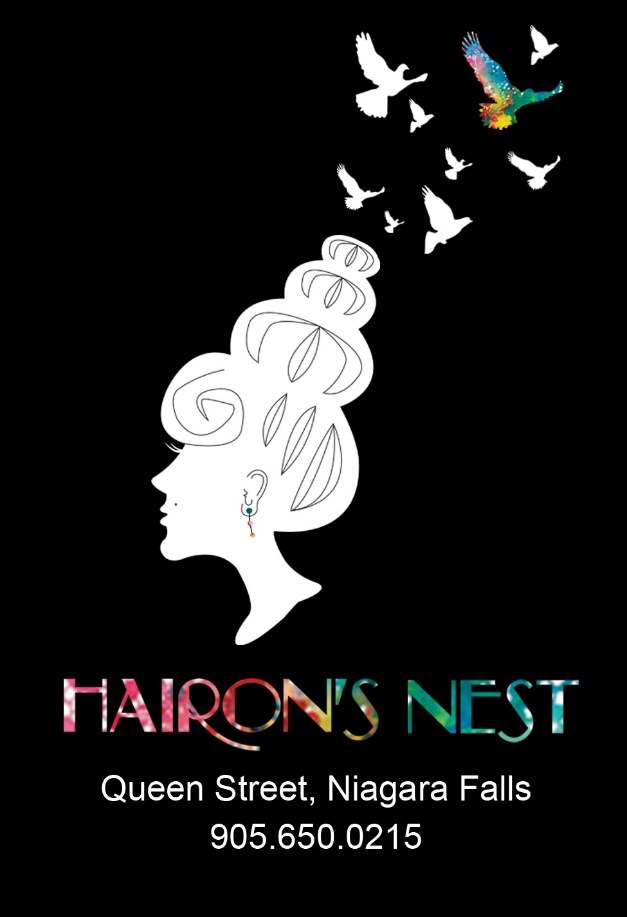 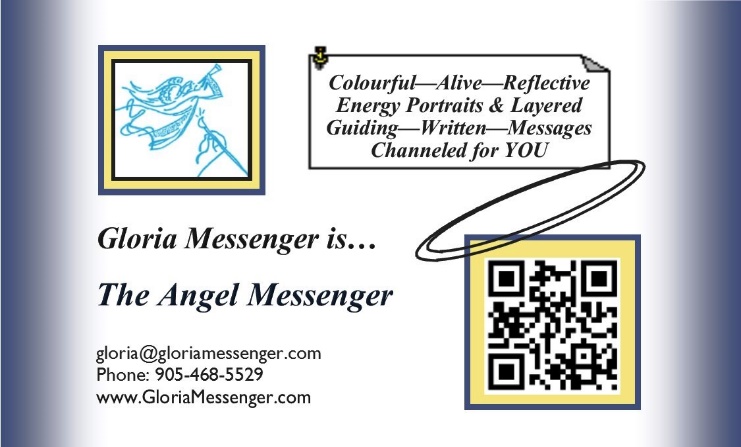 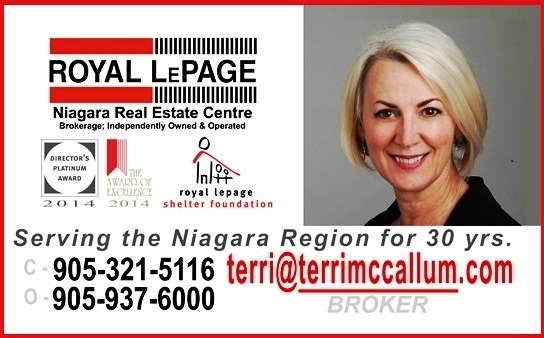 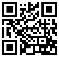 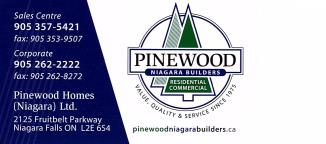 She Is Amazing
Sponsors cont’d
She Is Amazing Recipients
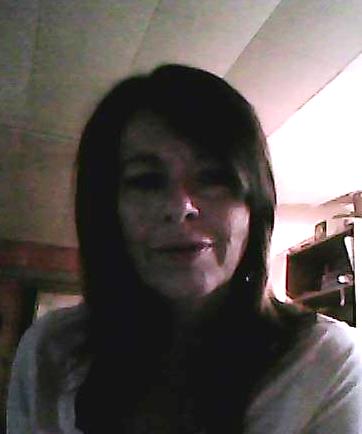 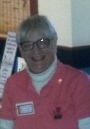 Janet Howell
Nancy Devitt
Our WOW Entertainer
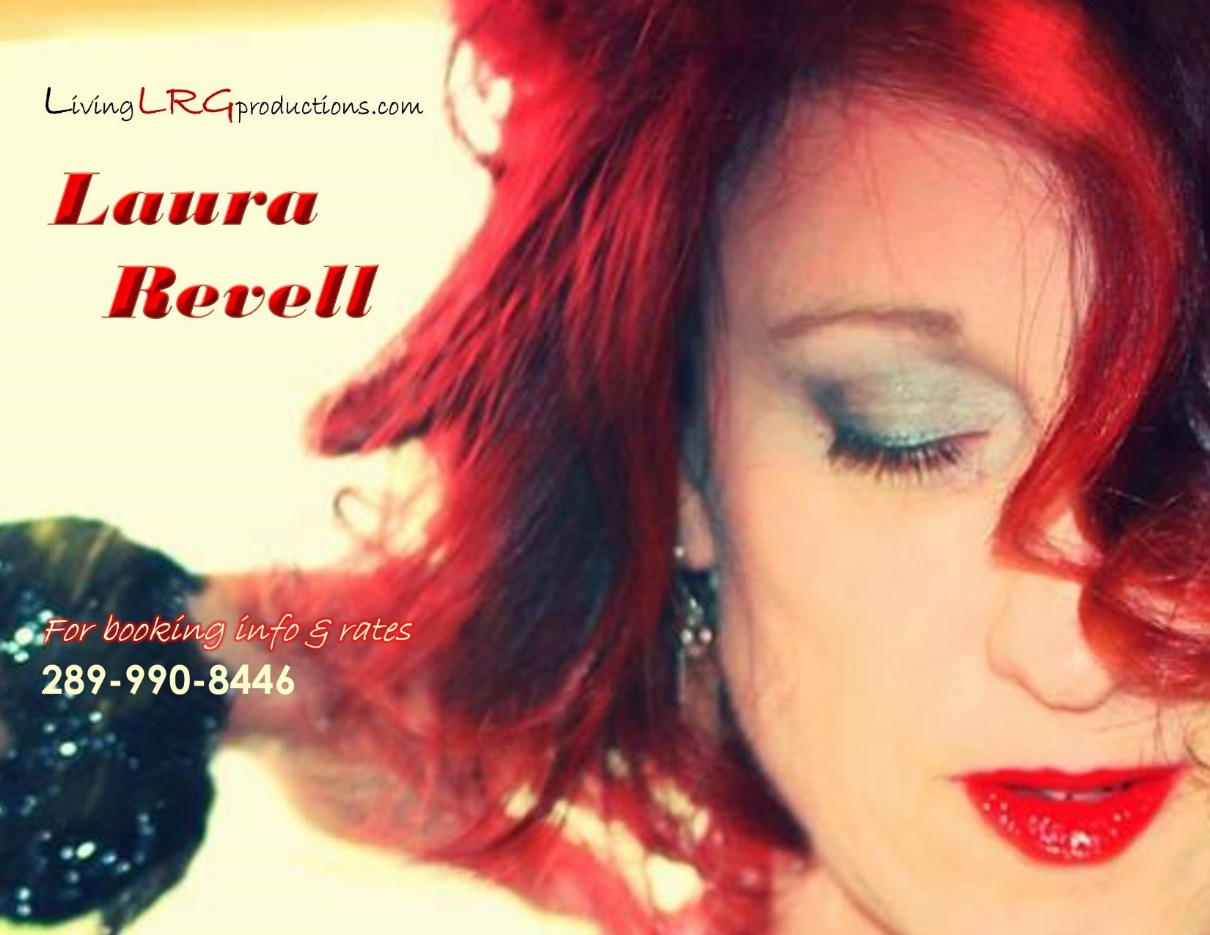 WOW Gals Giving Complementary Sessions
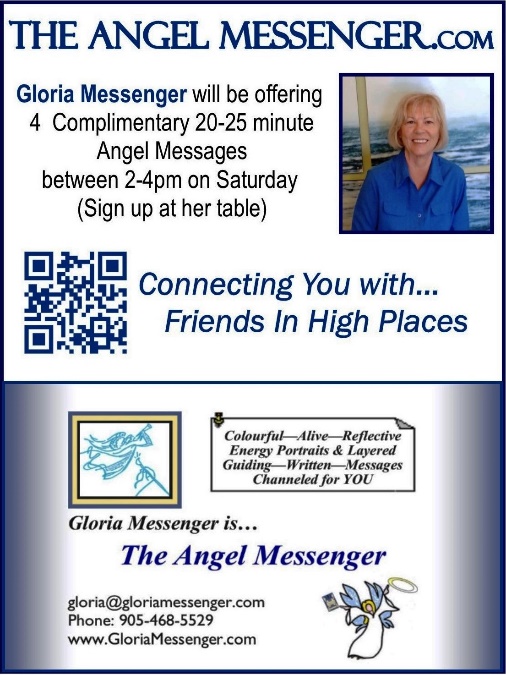 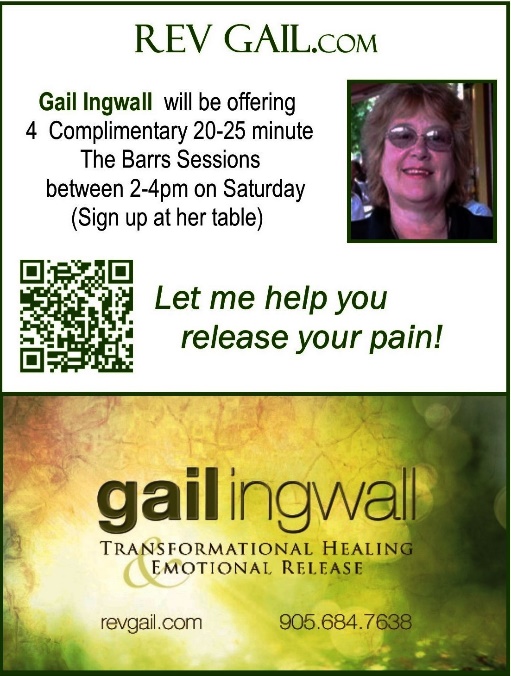 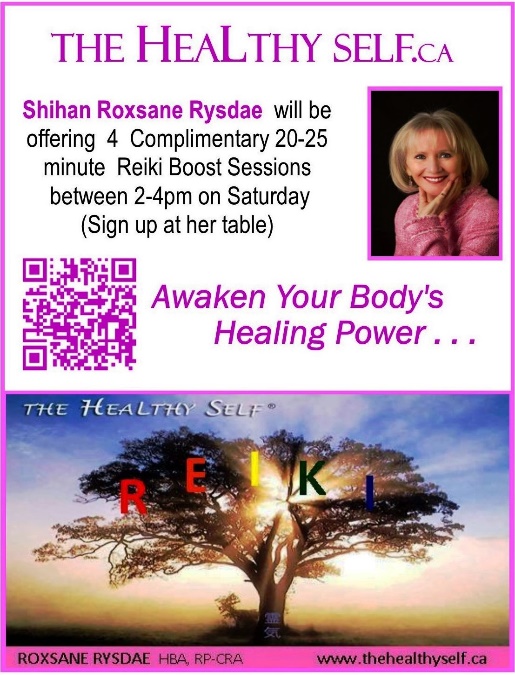 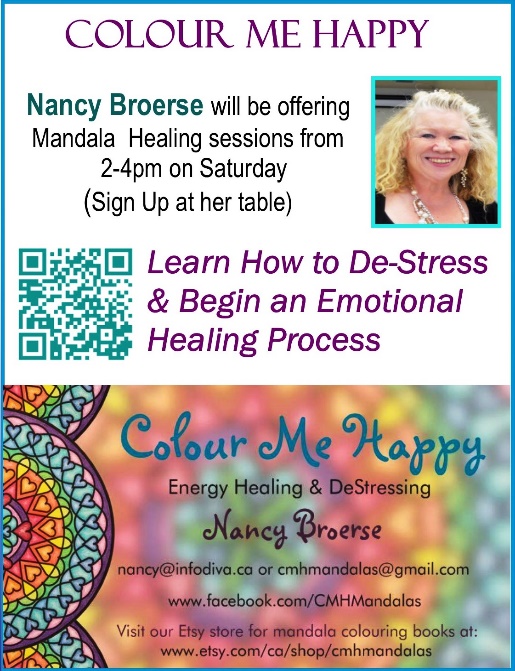 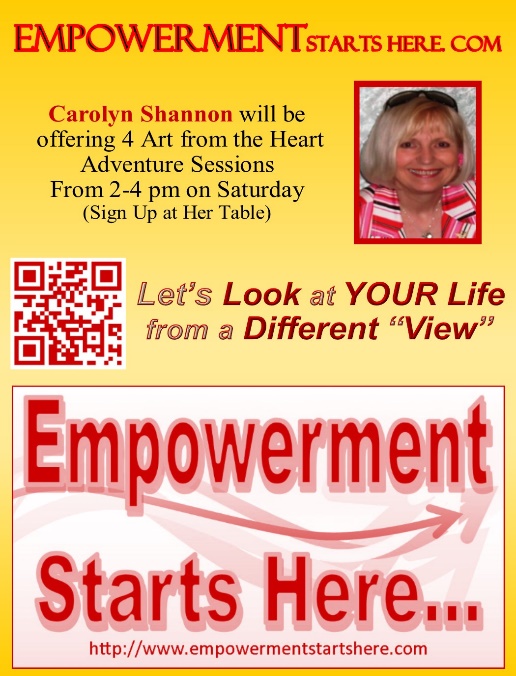 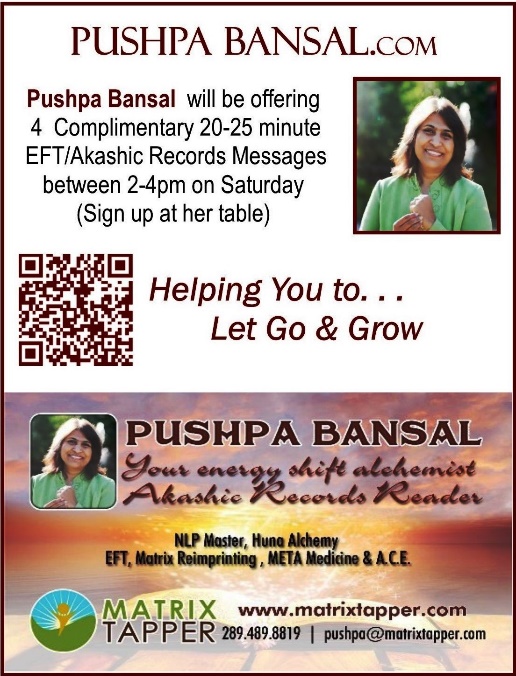 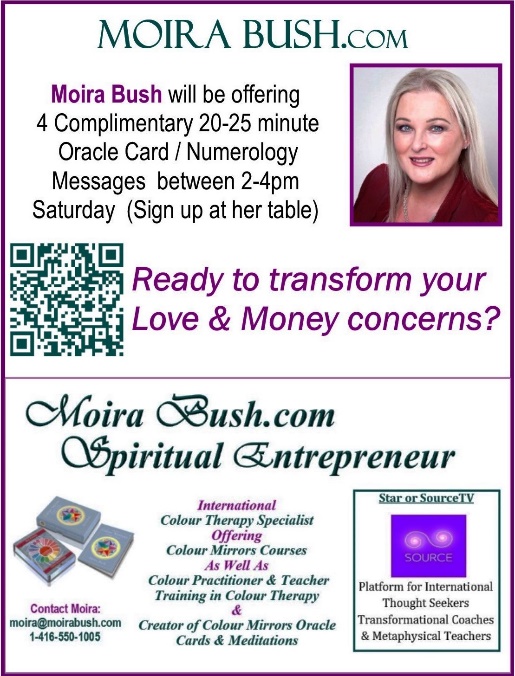 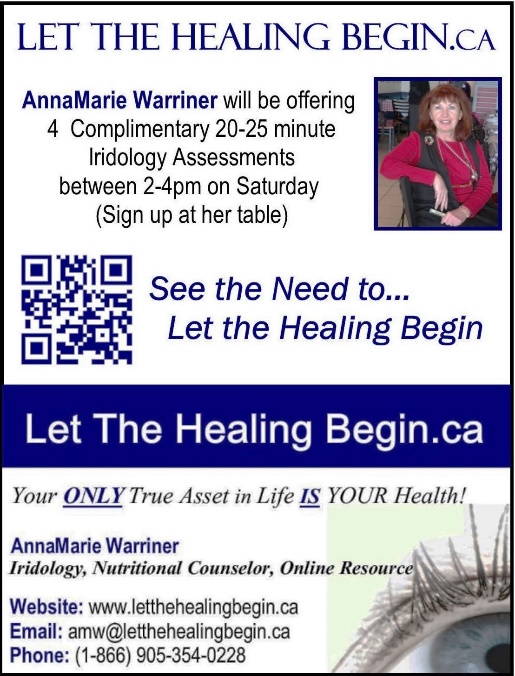 Our Booklet Advertisers…
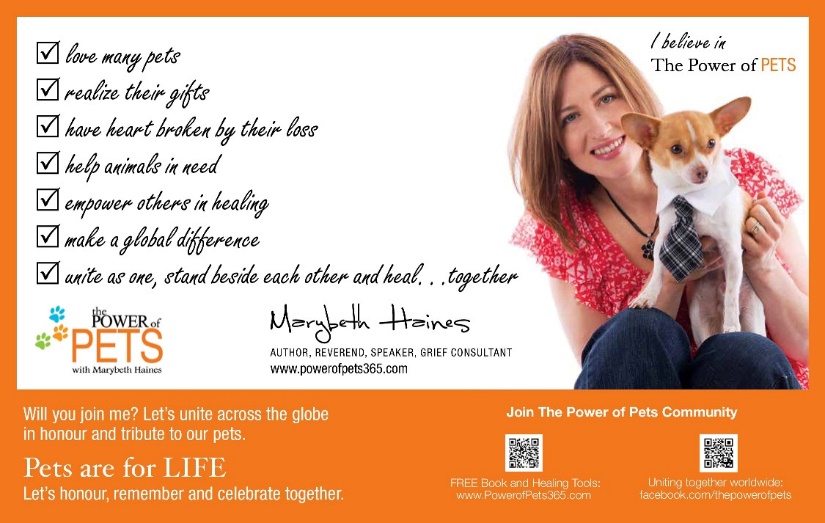 Booklet Advertisers Cont’d
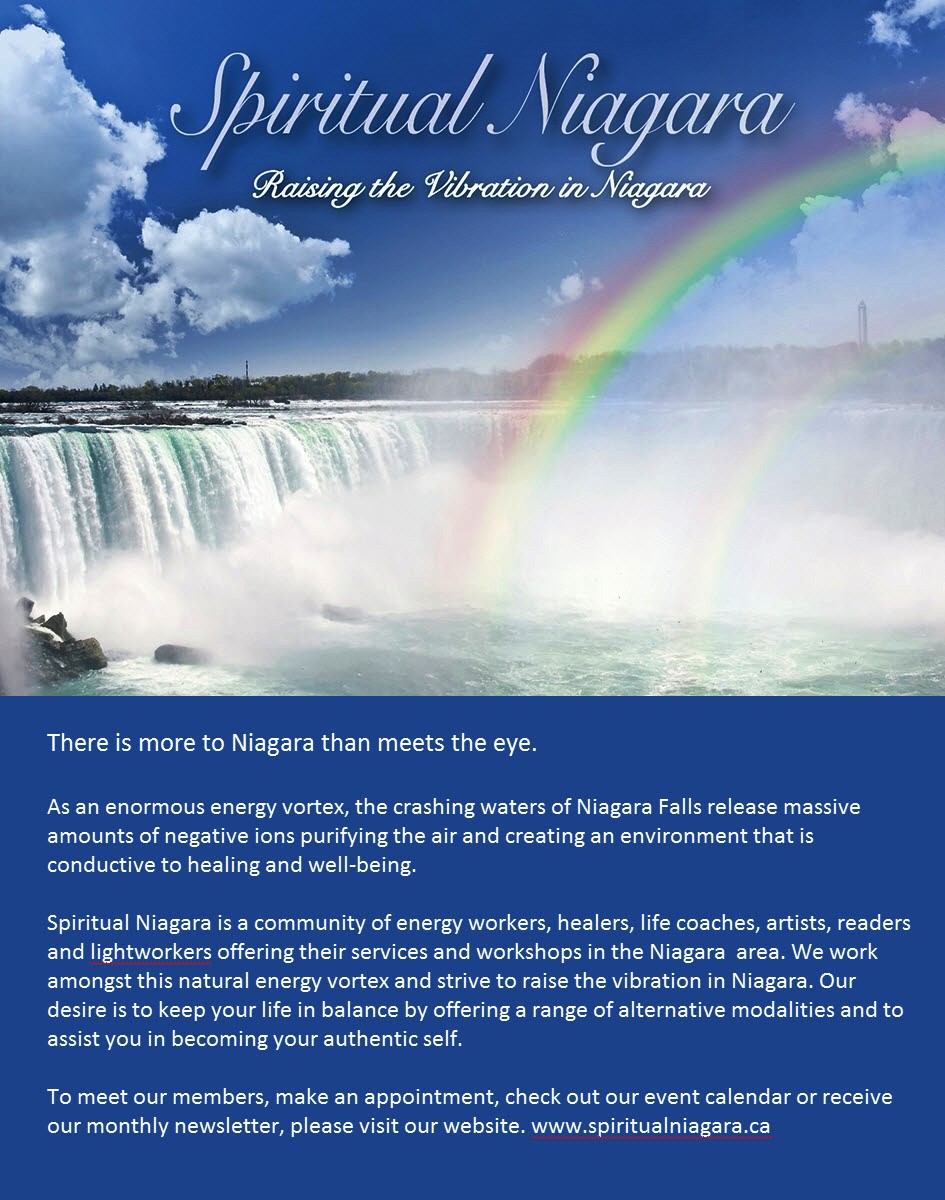 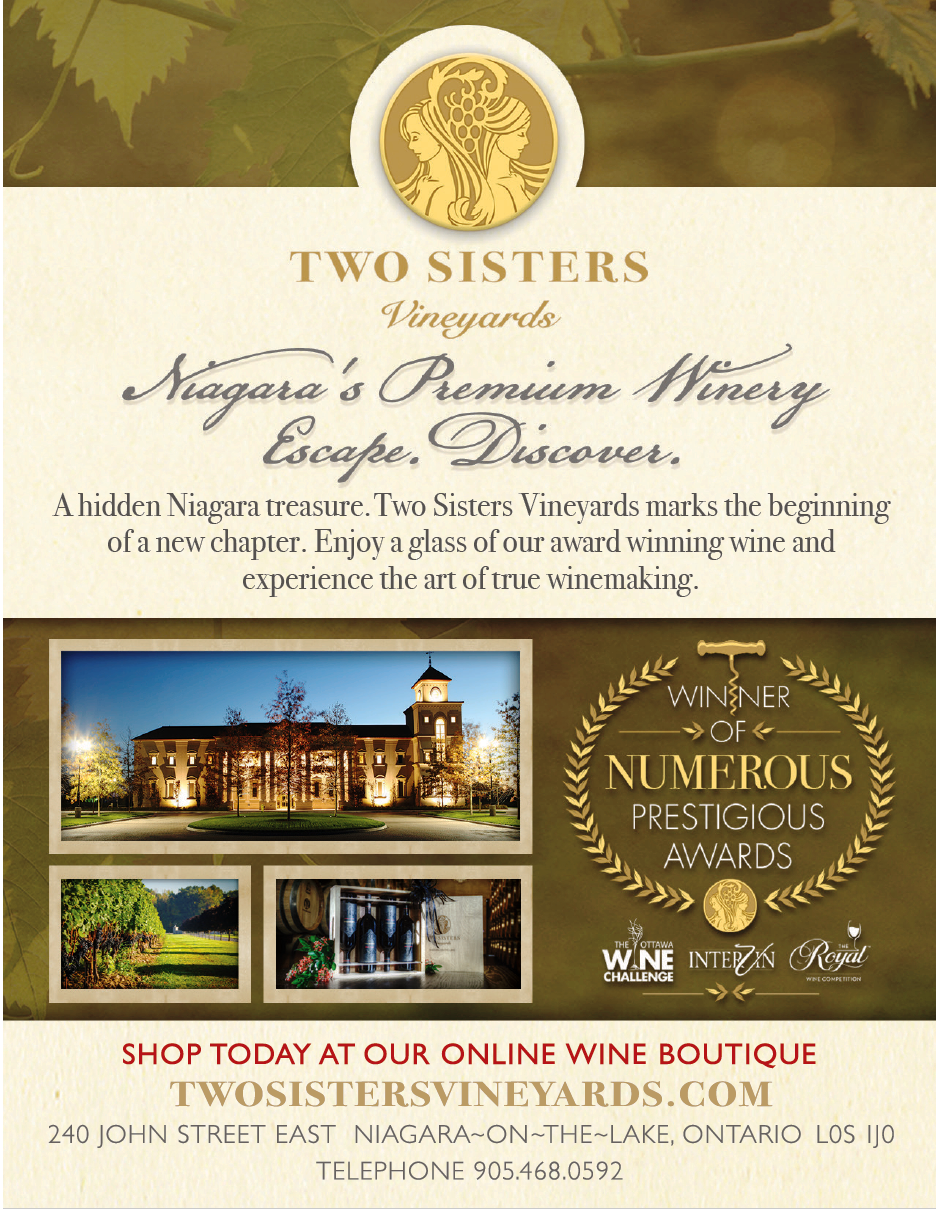 Booklet Advertisers Cont’d
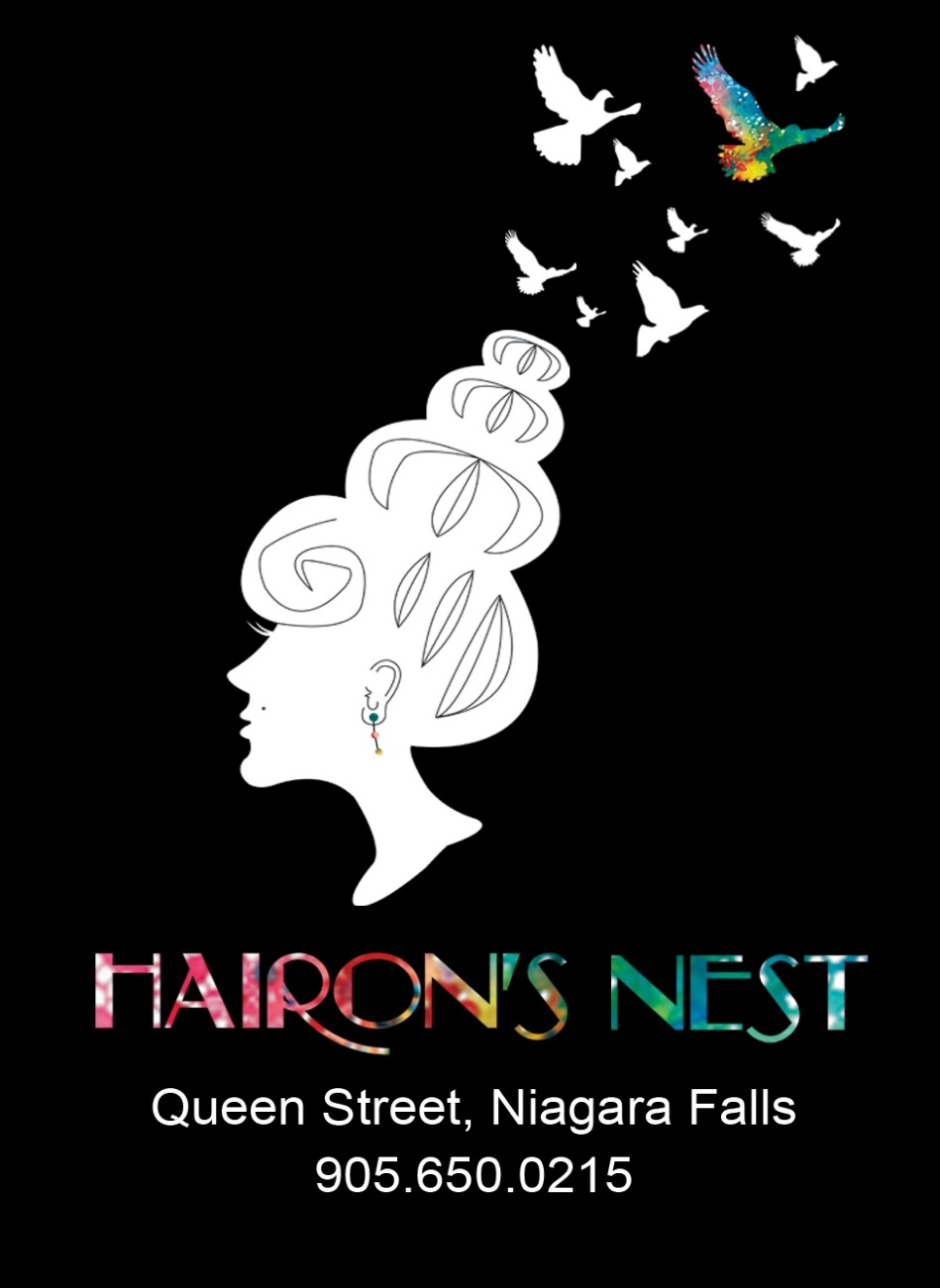 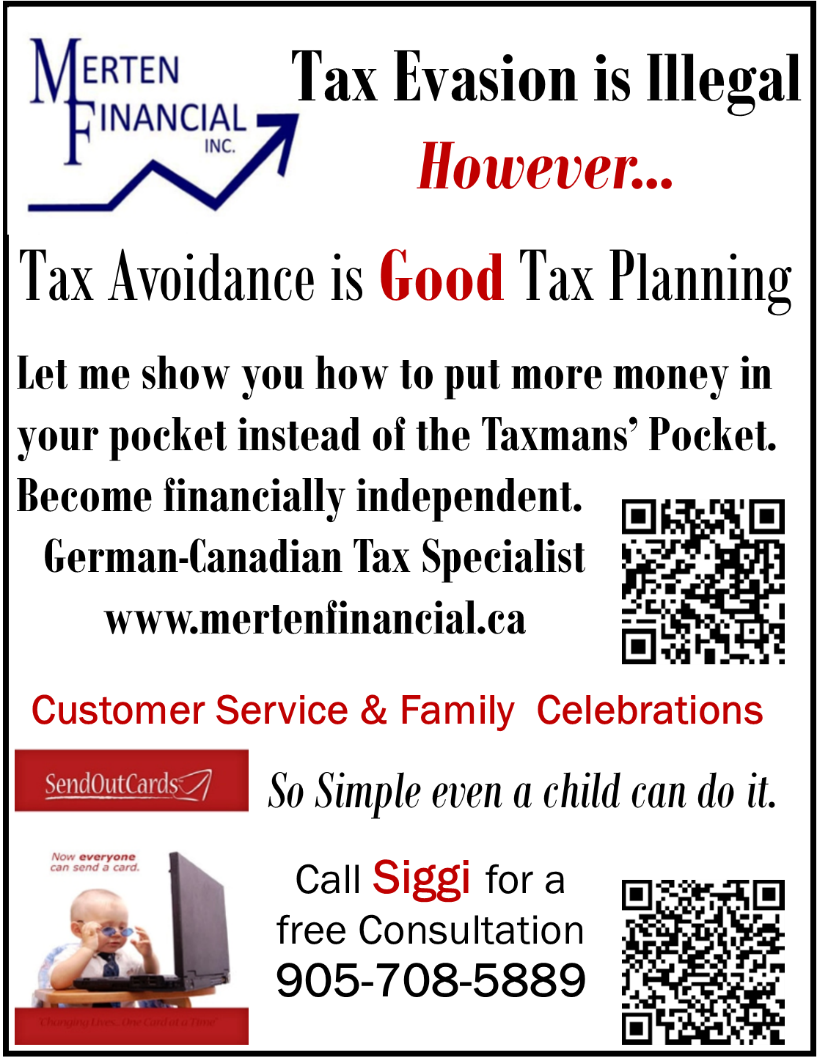 Booklet Advertisers Cont’d
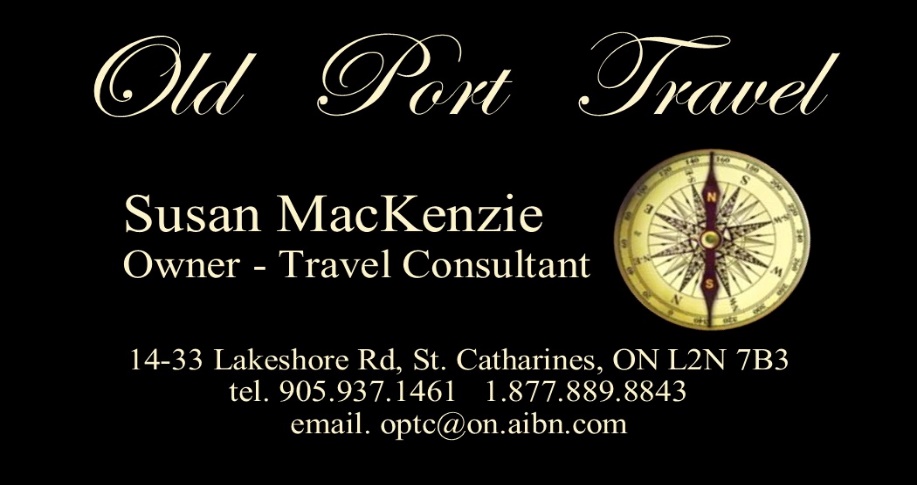 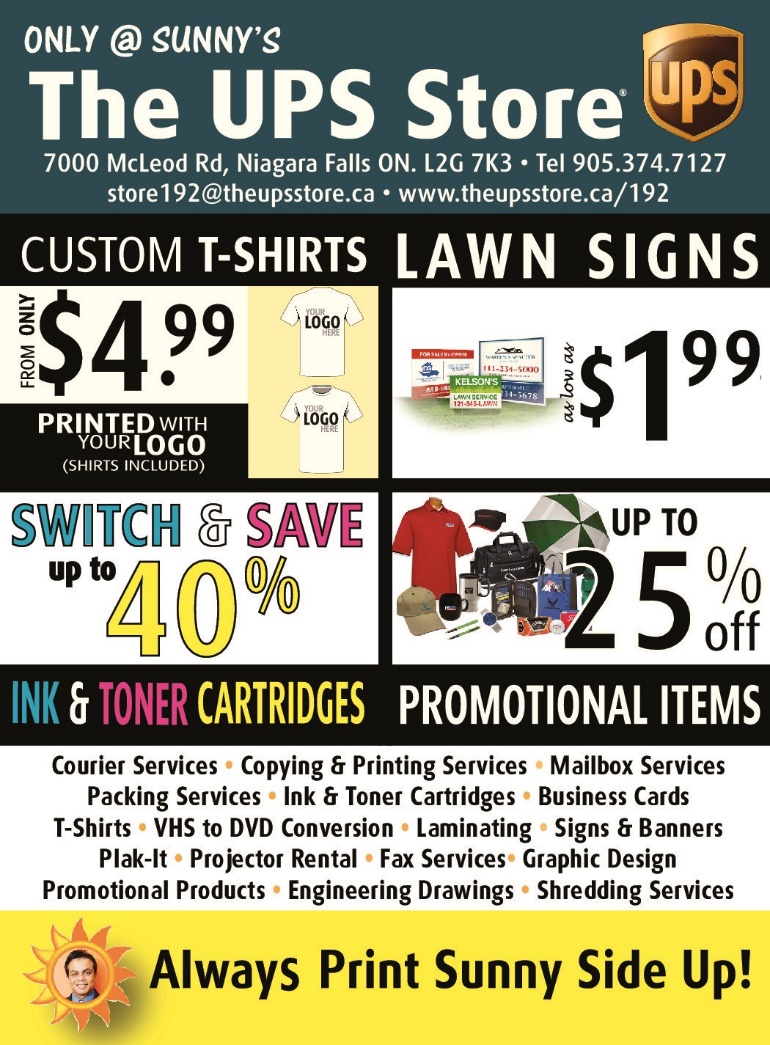 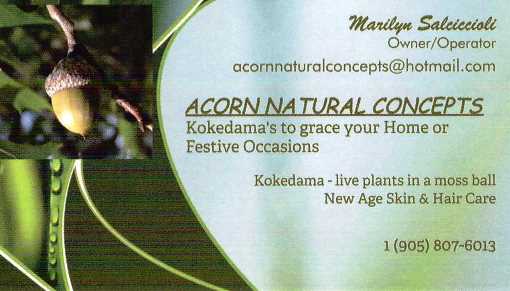 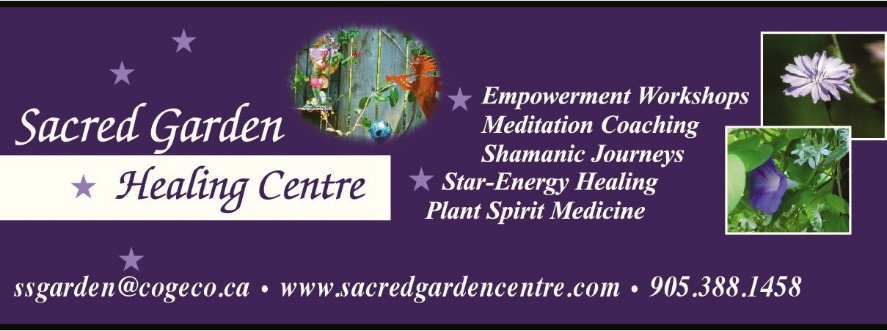 Booklet Advertisers Cont’d
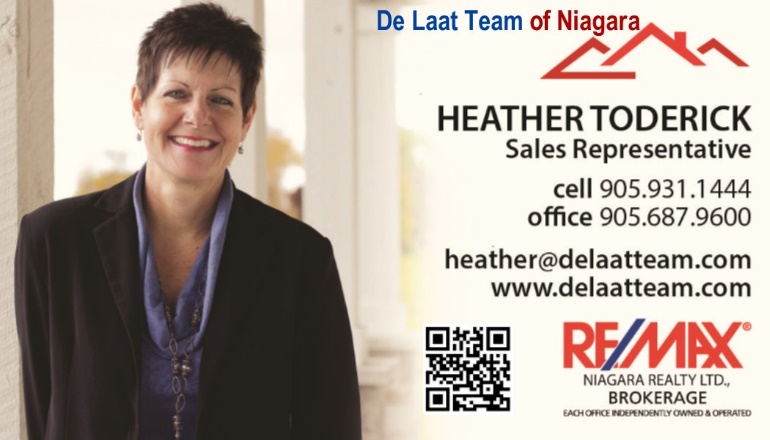 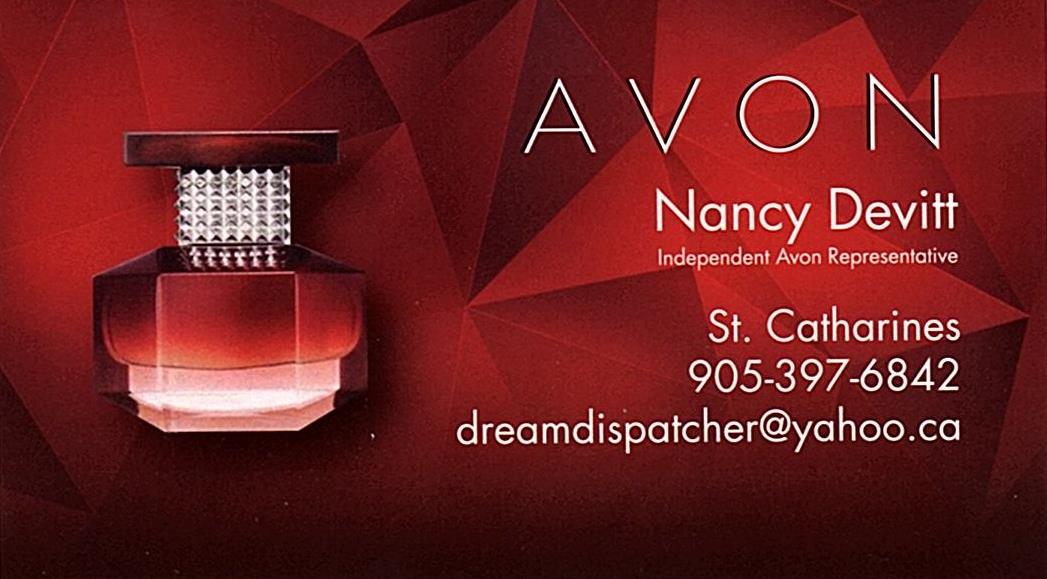 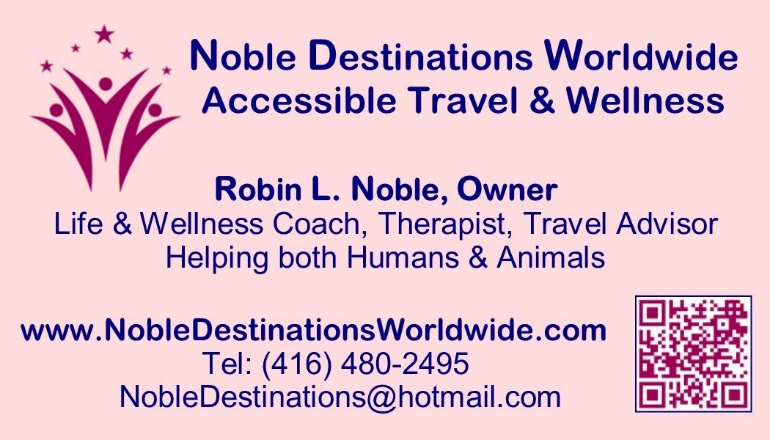 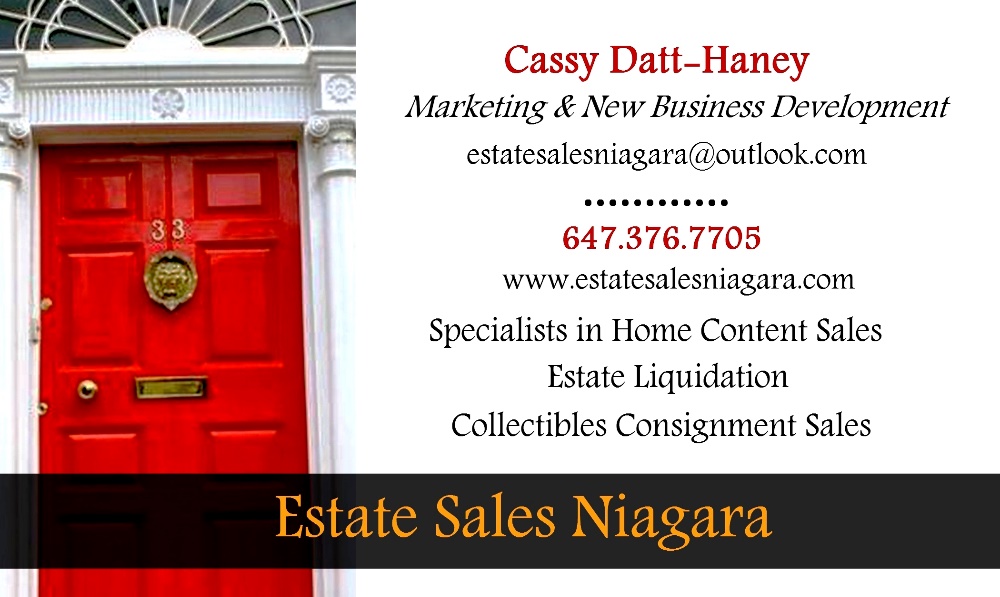 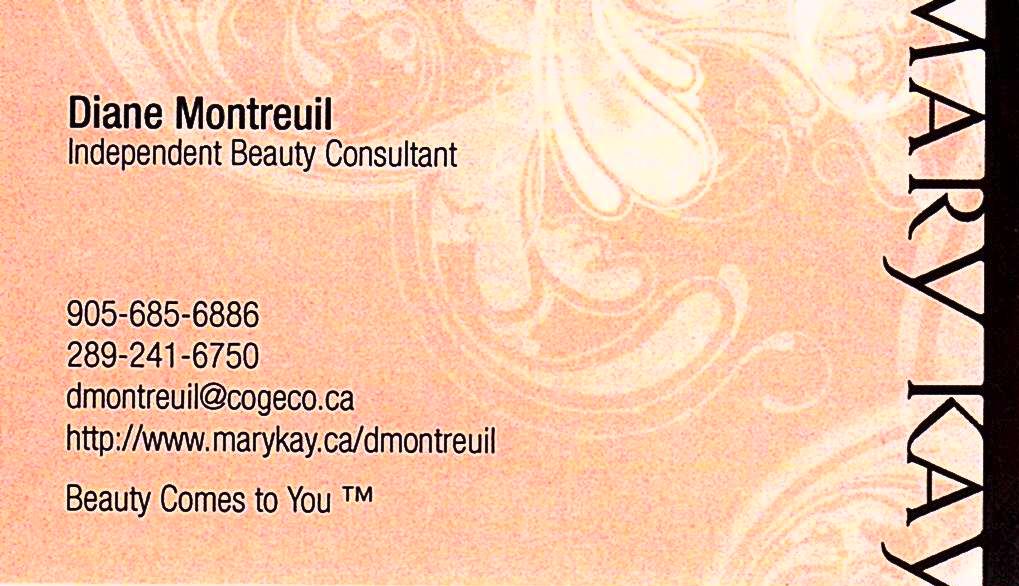 Booklet Advertisers Cont’d
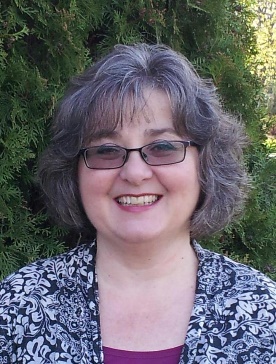 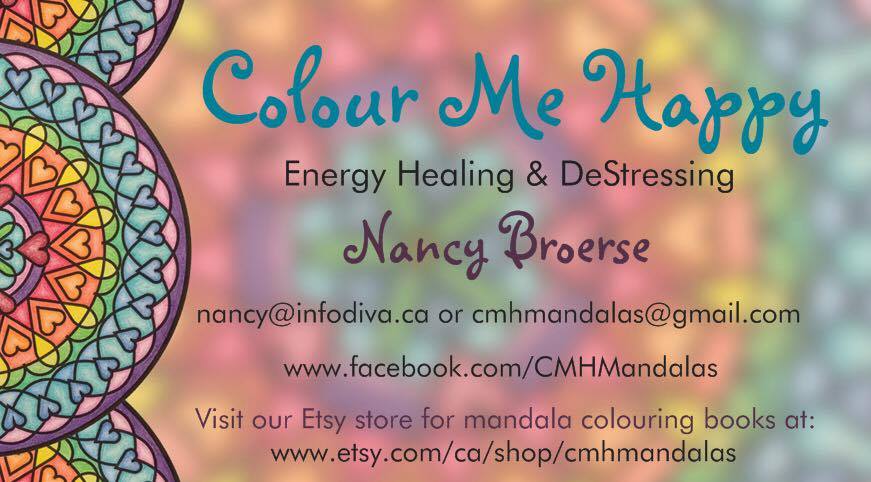 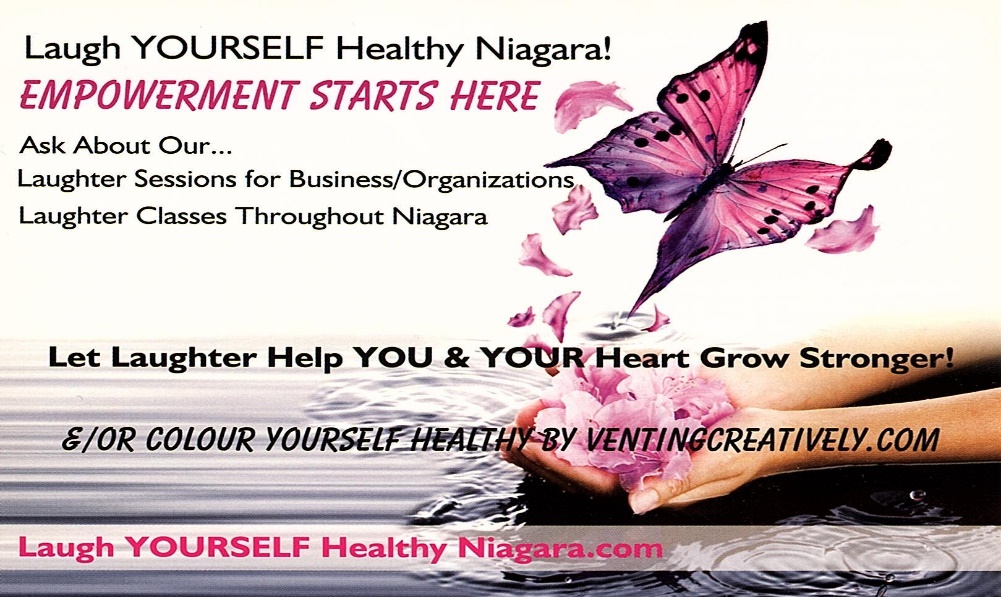 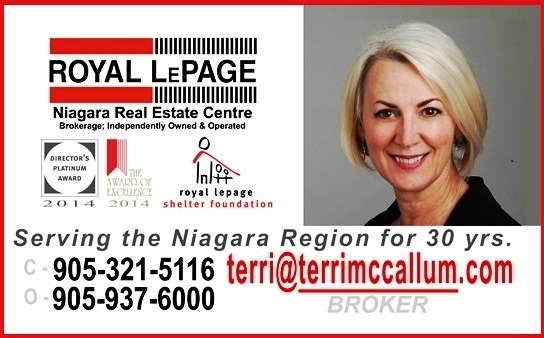 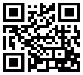 Booklet Advertisers Cont’d
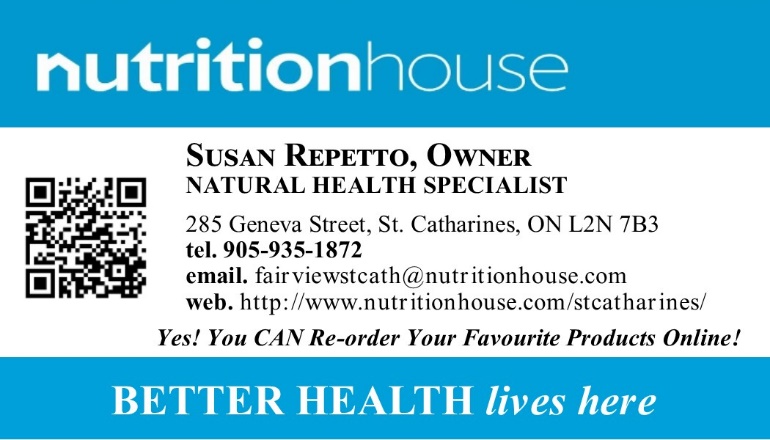 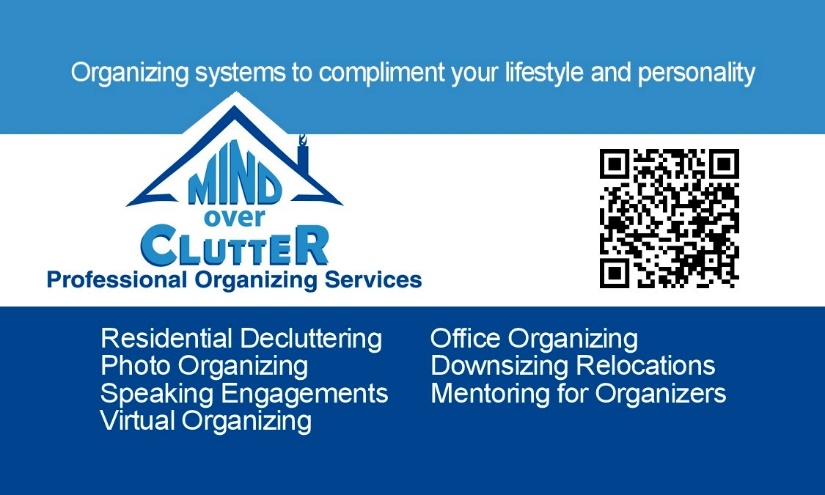 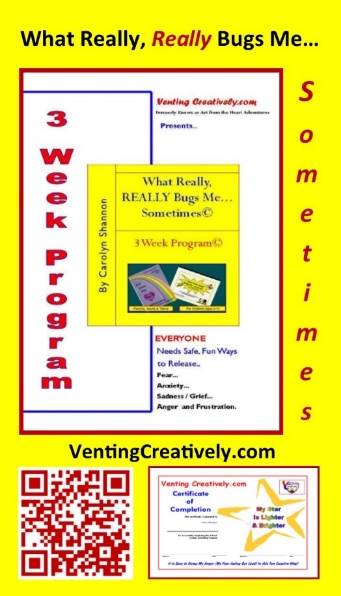 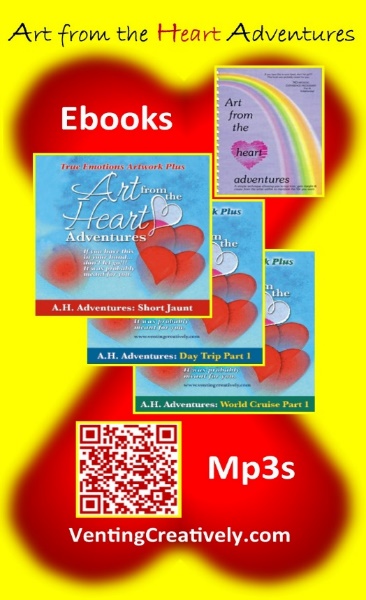 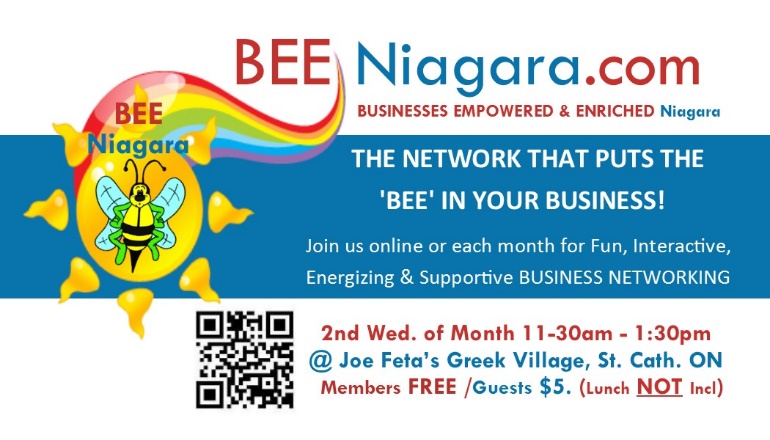 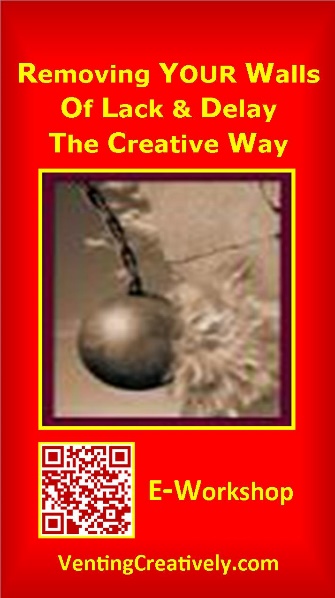 Silent Auction Contributors
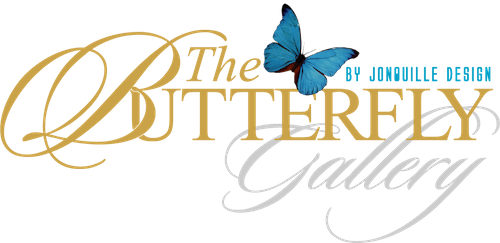 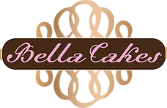 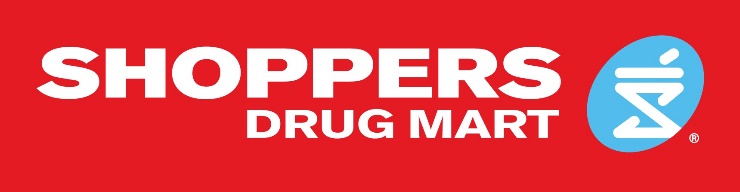 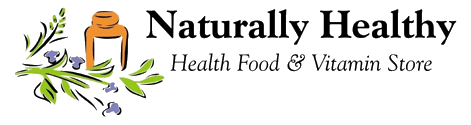 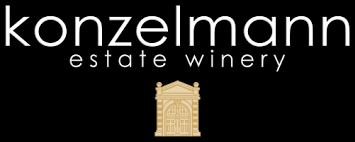 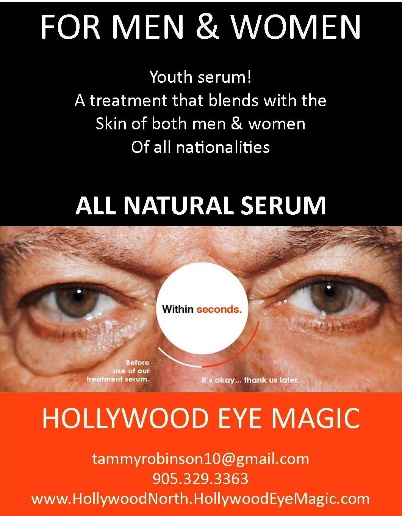 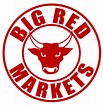 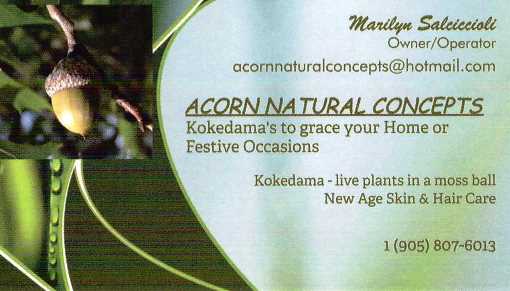 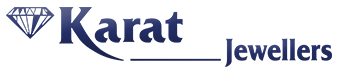 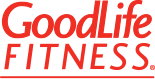 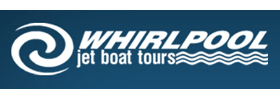 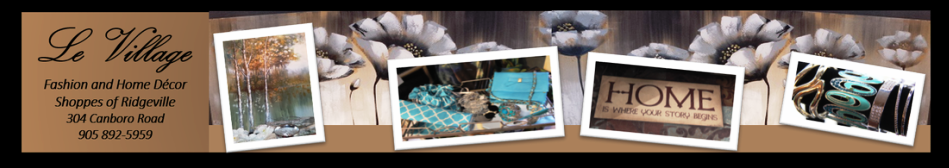 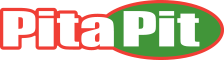 Silent Auction Contributors Cont’d
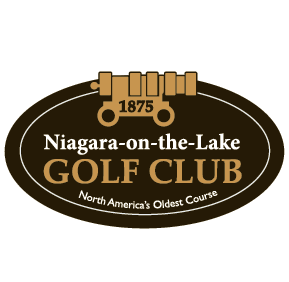 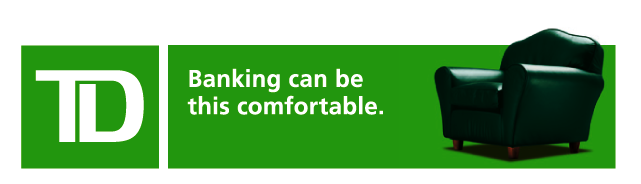 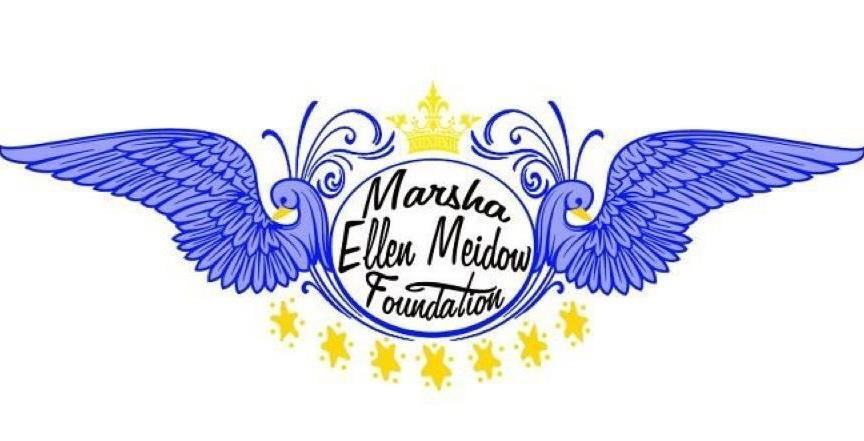 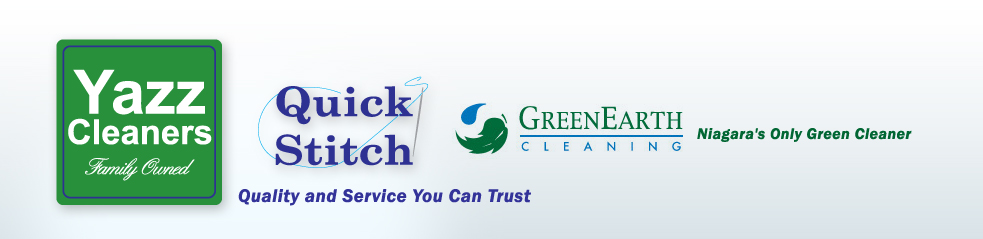 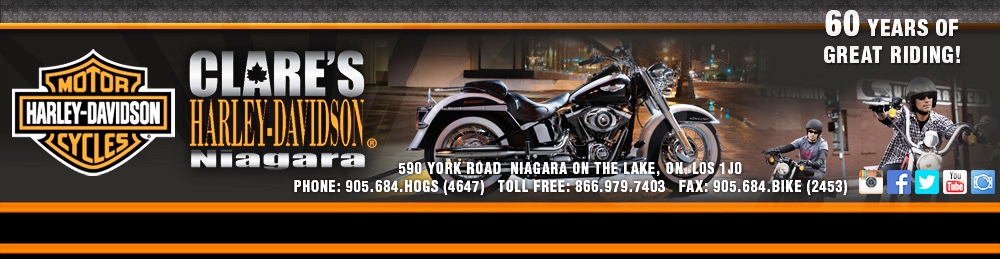 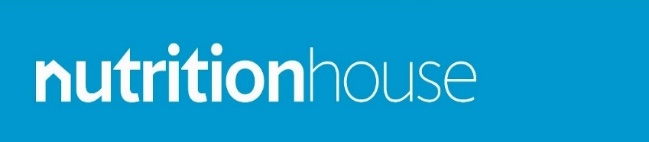 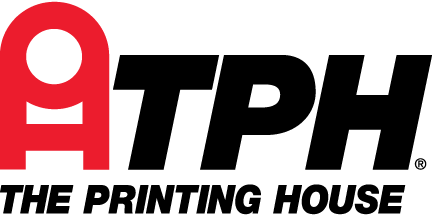 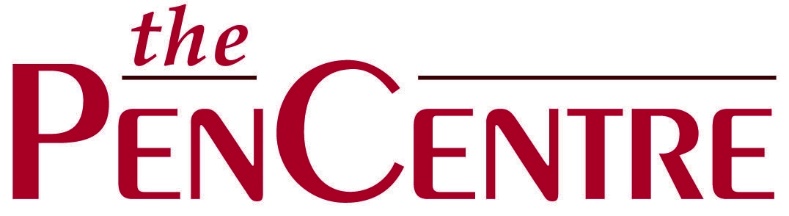 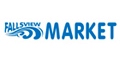 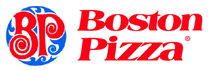 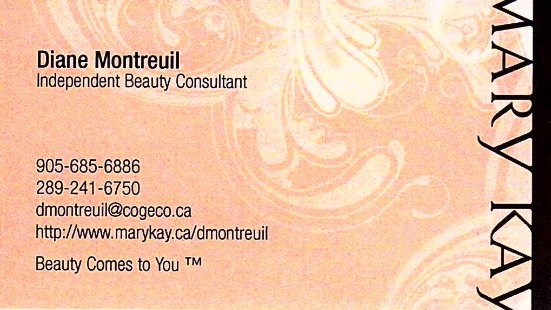 Silent Auction Contributors Cont’d
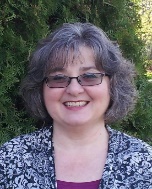 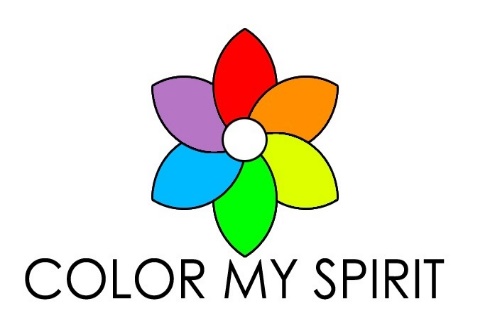 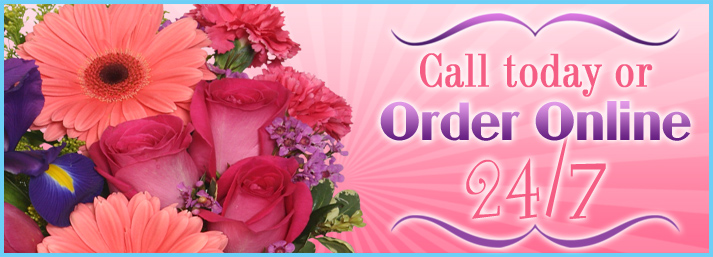 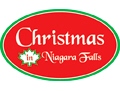 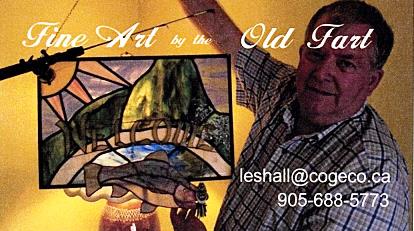 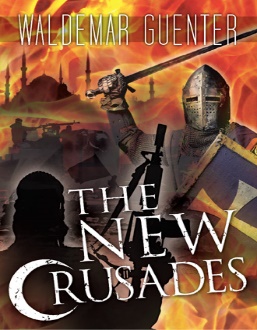 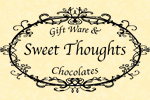 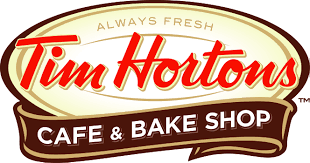 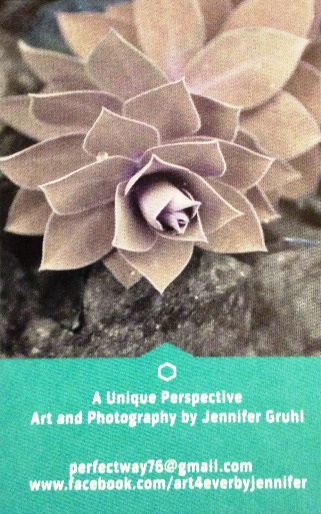 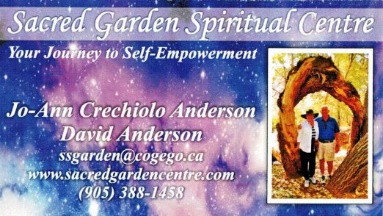 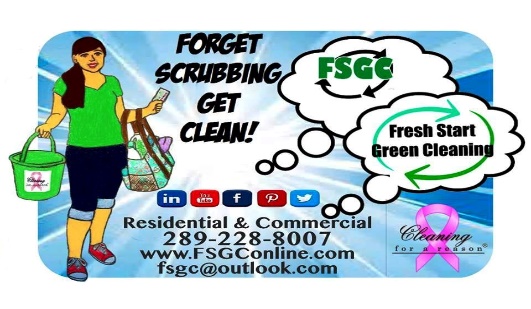 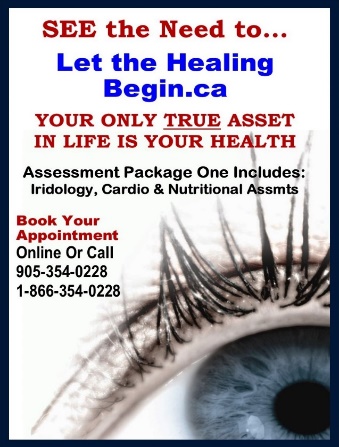 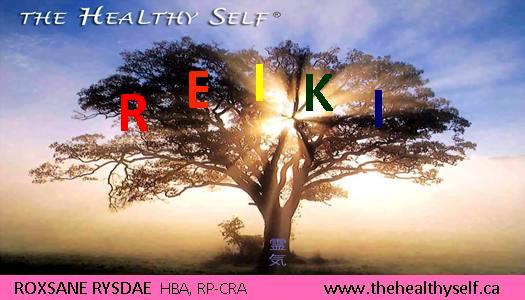 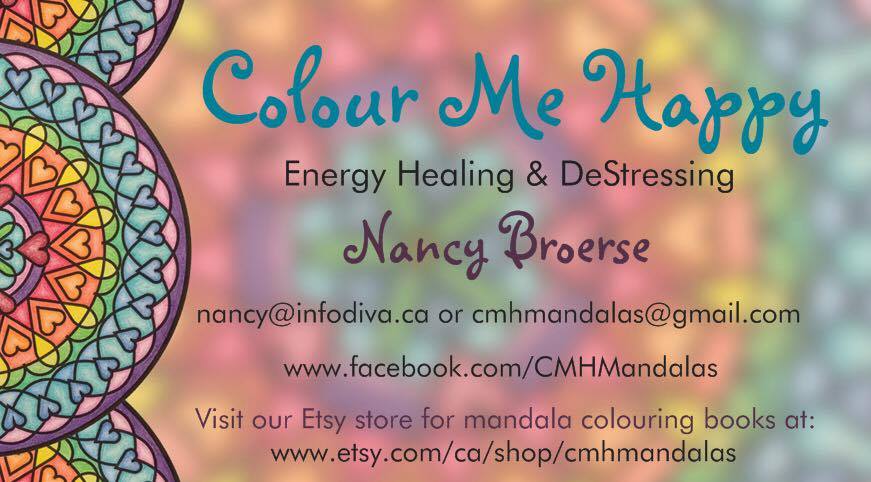 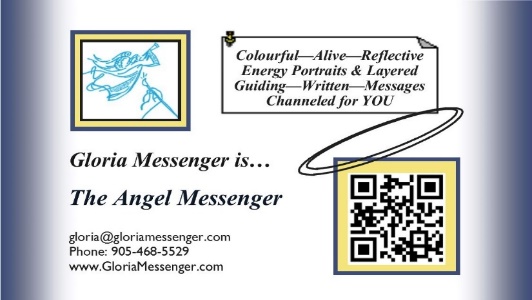 Goodie Bag Contributors
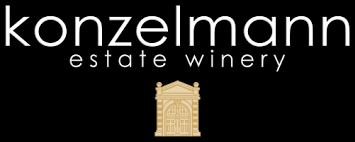 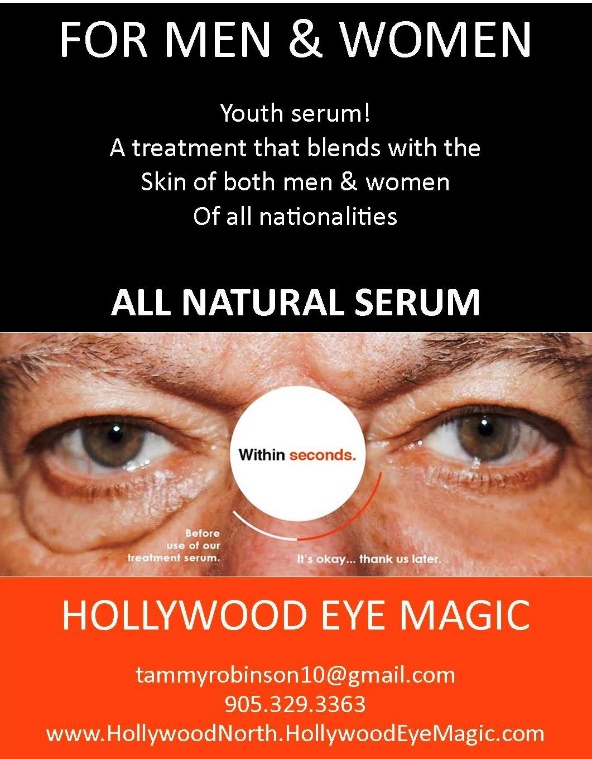 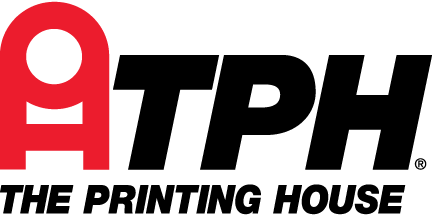 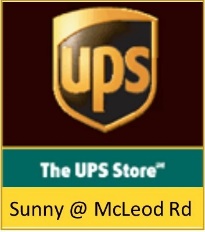 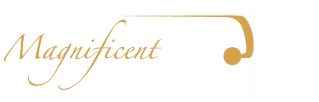 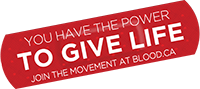 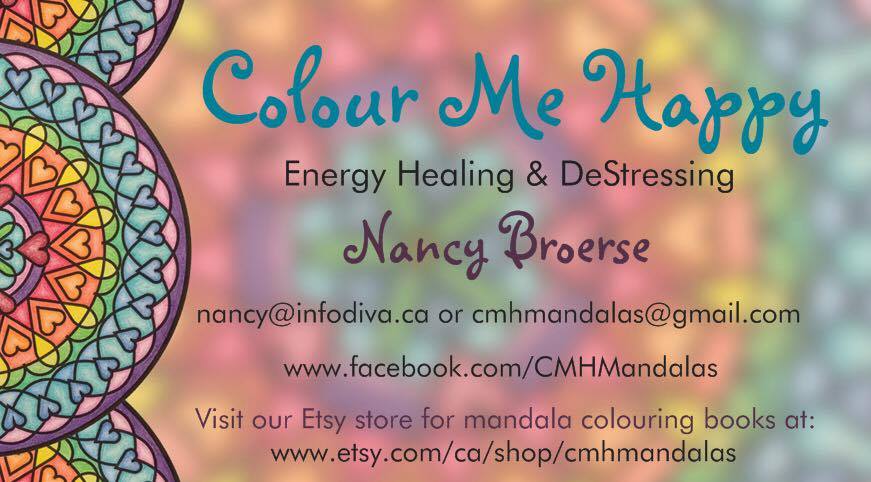 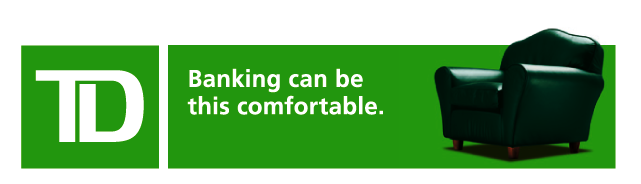